Output from ITU-T SG12 Q13 Interim
Rachel Huang
Kazuhisa Yamagishi
Overview
G.QoE-VR is a general document which tends to describe the QoE factors related to Virtual Reality.
In this interim, we agreed a new version of the baseline of G.QoE-VR.
G.360-VR is to standardize the subjective methodologies for 360 degree virtual reality
In this interim, we agreed the initial baseline for G.360-VR, which is based on Huawei’s contribution and TU-Ilmenau’s test.
G.QoE-VR
One contribution received from Huawei “Updated version of G.QoE-VR baseline”. The main addition is a new section on VR QoE content metrics, which previously discussed at Krakow Q13/12 meeting together with VQEG.
Discussion Summary:
Delegates from TU-Ilmenau thinks this document is too high level, proposes to revise the structure of it, which was agreed.
New update was submitted and agreed to be the new baseline.
The output can be found in https://www.itu.int/ifa/t/2017/sg12/exchange/wp3/q13/201802_Interim_meeting_Geneva/ WD14- Restructured version of G.QoE-VR baseline.docx
G.360-VR
Huawei submitted a contribution “Proposed baseline text for G.360-VR”, https://www.itu.int/ifa/t/2017/sg12/exchange/wp3/q13/201802_Interim_meeting_Geneva/ WD11_Huawei-7-Proposed baseline for G 360-VR.docx. 
And some comments are received from TU-Ilmenau.
TU-Ilmenau also introduced a contribution “Subjective test method for 360 degree video QoE evaluation with Head-mounted Displays”, https://www.itu.int/ifa/t/2017/sg12/exchange/wp3/q13/201802_Interim_meeting_Geneva/ WD12_ITU_SG12_Q1213_Singla.docx.
It compares two subjective evaluation methodologies: Modified ACR and DSIS, for 360 degree video QoE evalutaiton.
Results shows that M-ACR is statistically more reliable and users are less prone to simulator sickness.
So it is suggested to consider M-ACR for evaluating 360 degree video, especially short sequence length, like 10s.
This suggestion was agreed to be included in the baseline.
The output of baseline G.360-VR is in https://www.itu.int/ifa/t/2017/sg12/exchange/wp3/q13/G.360-VR/ WD11 Huawei-7-Proposed baseline for G.360-VR-v2.docx
The frame work of G.360-VR
Source Stimuli
Video consideration
Both monoscopic and stereoscopic contents should be allowed.
The quality of the SRCs should also be as equal as possible.
It is suggested to use 4K or higher resolution video sequence to avoid the situation that low resolution of the original VR content enlarged on VR near-eye display causes the absence of the presence experience.
Audio consideration
Both stereo and spatial audio can be used.
more investigation is needed.
Interaction consideration
360 degree VR application is weak-interactive VR, where users passively experience pre-filmed content in a virtual environment.
The interaction experience of 360 degree VR is mainly reflected in motion-to-photons latency (MTP).
Duration
intended for stimuli that range from 10 seconds to 5 minutes in duration.
As 10 seconds to 20 seconds may be quite short, it is suggested to use methods, e.g., M-ACR
Test Method
Option 1 - ACR
Option 2 - Modified ACR


Option 3 – Double Stimulus Impairment Scale Test Method


Open for others.
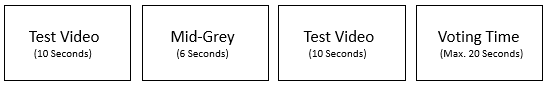 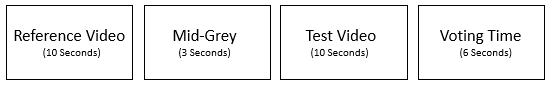